Active documents and Active XML
Serge Abiteboul
INRIA Saclay, Collège de France, ENS Cachan
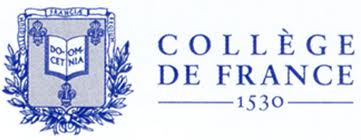 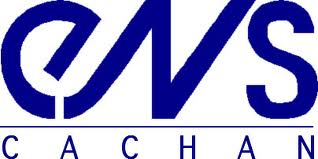 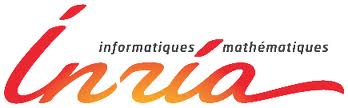 4/3/12
4/3/12
1
1
Organization
Introduction
Modeling data intensive distributed systems
Query optimization in distributed systems
Monitoring in distributed systems
Task sequencing in distributed systems
Conclusion
2
Introduction
Context: Web data management
Scale: lots of servers, large volume of data
Servers are autonomous (heterogeneous also)
Data may be very dynamic, heavy update rates
Peers are possibly moving
The focus in this class
4
The lesson from the past
The success of the relational model with  2D-tables on local servers
A logic for defining tables
An algebra for describing query plans over tables
We should do similarly for trees in a distributed environment 
A logic for defining distributed trees and data services
An algebra for optimizing queries over trees/services
5
Roadmap
Modeling: the AXML model of active documents


Views: to capture intentional data
Streams: to capture exchanges of data and evolution 

Optimization: an algebra for AXML
Monitoring: based on AXML documents
Task sequencing: A workflow based on AXML documents
In the spirit of business artifacts
Key concept for 
Data management
Key concept for 
distribution and evolution
6
Modeling data intensive distributed systems
Active XML
Active XML
Based on Web standards: 
		XML + Web services + Xpath/Xquery 
Idea: Exchange XML documents with embedded function calls

             XML: Unordered, unranked, labeled                    trees 
Internal nodes are labeled by tags
Leaves are labeled by tags, data
Set semantics:  No isomorphic sibling sub-trees

The functions are interpreted as calls to external services
Embedding calls in data is an old idea in databases
Active                                                                   ,  evolving
a
, or function symbols
b
b
d
c
d
8
Example
root@p1
songs
t
t
t
t
t
!songs@p2
!songs@p3
!songs@p1
t1      m1
t4    m4
t3      m3     !f3
t2     m2
t5    m5     !f5
Leads to evolving trees
Intentional data: get the data only when desired
Dynamic data: If data sources change, the document changes
Flexible data: adapt to the needs
Function in push & pull mode
9
Query root/songs/t
root@p1
songs
t
t
t
t
t
t
t
t
!songs@p2
!songs@p3
!songs@p1
t1      m1
t4    m4
t3      m3     !f3
t2     m2
t5    m5     !f5
Recursive calls
10
root//t[//singer/“Brel”]
root@p1
songs
t
t
t
t
t
!songs@p2
!songs@p3
!songs@p1
t1      m1
t4    m4
t3      m3     !f3
t2     m2
Push queries to data sources
!songs@p3: root//t[//singer/“Brel”]
!songs@p2 root//t[//singer/“Brel”]
!songs@p1: root//t[//singer/“Brel”]
Distributed query/subquery (or Magic Set)
11
This is distributed datalog over trees
:- songs@p1(x, y), P(x)
songs@p1(x,y) 	:- t@p1(x,y)
songs@p1(x,y)	:- songs@p2(x,y)
songs@p1(x,y)	:- songs@p3(x,y)	


songs@p2x,y) 	:- t@p1(x,y)
songs@p2(x,y)	:- songs@p1(x,y)
songs@p2(x,y)	:- songs@p3(x,y)	


songs@p3(x,y) 	:- t@p1(x,y)
songs@p3(x,y)	:- songs@p1(x,y)
songs@p3(x,y)	:- songs@p2(x,y)
:- songs@p2(x, y), P(x)
:- songs@p1(x, y), P(x)
:- songs@p2(x, y), P(x)
:- songs@p3(x, y), P(x)
:- songs@p1(x, y), P(x)
12
Fun issues: The semantics of calls
When to activate the call?
Explicit pull mode: active databases 
Implicit pull mode: deductive databases 
Push mode: query subscription
What to do with its result?
How long is the returned data valid? 

Sending an AXML documents: evaluate the service calls before sending or not?
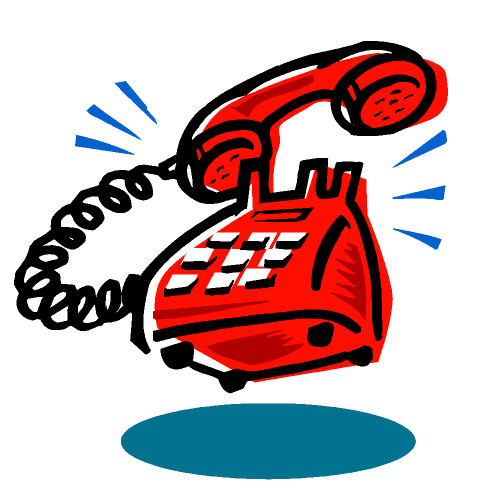 13
title
date
newspaper
city
GetEvents
GetTemp
“Exhibits”
“Paris”
Exchanging AXML data
Web services exchange intentional documents 
Materialization can be performed
by the sender, before sending a document or 
by the receiver, after receiving it.
Matisse...
“06/10/2003”
Transfer
“Le Monde”
Matisse...
Matisse...
14
[Speaker Notes: Simplify this slide

Just the sender and the receiver and one service provider. 

Small rep of document with color lines for service calls, and arrows to show the choice of calling before or after.]
title
date
newspaper
city
GetEvents
GetTemp
“Exhibits”
“Paris”
Exchanging AXML data
Web services exchange intentional documents 
Materialization can be performed
by the sender, before sending a document or 
by the receiver, after receiving it.
“06/10/2003”
Transfer
“Le Monde”
Matisse...
Matisse...
15
[Speaker Notes: Simplify this slide

Just the sender and the receiver and one service provider. 

Small rep of document with color lines for service calls, and arrows to show the choice of calling before or after.]
Some reasons for not materializing data before sending the document
Freshness
The receiver will get up-to-date information when needed
Security 
Only the receiver has the credential to call the service
One needs to record who is actually using the data
Performance
To save on the bandwidth of the sender
To delegate work to someone else

How to specify it: casting based on types ☞ jewel section
16
[Speaker Notes: speech: Give an example, the receiver can call getTemp whenever he wants.
In general, give concrete examples, especially for security.

Was : I don’t know Active XML]
Complex issues
Brings to a unique setting

	distributed db
	deductive db
	active db
    	stream data
	warehousing & mediation 

This seems to us necessary for capturing all the facets of data management in distributed systems
This is unreasonable? Yes!
17
Query optimization in distributed systems
Active XML Algebra optimization
AXML system
A system = a set of peers 
Each peer provides storage and query processing 
Each peer hosts active documents
Extensional data
Intentional data (query calls in the document) 
Problem: 
	Given a query q at some peer	evaluate the answer to q with 	optimal response time
Optimizer
Communication
Query
processor
Stats
AXML 
docs
Workspace
Peer
19
Local and global query processing
Local processing
Input/output streams
Local query optimization
Global processing
Streams for communications
Global query optimization
Delegate work to other peers
output stream
π
⨝
p1
p2
σ
π
input stream
input stream
p3
p4
20
Example 1: Local and global optimization
p3 asks for  ( R@p1  S@p2 )
LocalRewriting:Selection &
Unioncommute
GlobalRewriting:Pushselectionsto sources
σ



σ
σ
rcv1
rcv2
rcv1
rcv2
rcv1
rcv2
Peer 3
Peer 3
Peer 3
snd1
snd2
snd1
snd2
snd1
snd2
σ
σ
R
S
R
S
R
S
Peer 1
Peer 2
Peer 1
Peer 2
Peer 1
Peer 2
21
Example 2: MapReduce
rcv5
Peer 3
snd5
snd5
rcv1
rcv2
Peer 3
Middle-ware 1
Middle-ware 2
rcv1
rcv3
rcv2
rcv4
snd1
snd2
snd1
Sn2
snd3
snd4
map
map
R
S
Peer 1
Peer 2
Peer 1
Peer 2
R
R
22
The Active XML algebra
root
a
b
Passive nodesAnnotated with labels
Query nodes
	Annotated with queries
	For instance Tree-Pattern-Queries
q
root
snd2
b
rcv2
a
q
Send/Receive nodes
	Annotated with channel ids
snd2
rcv2
rcv1
rcv1
rcv2
a
b
Internal channel
Input channel (no snd)
snd2
rcv2
rcv1
Input
channel
channel
snd2
rcv2
rcv1
23
Evolution of a system
A system evolves by activating:
a query node
a send/receive node on an internal channel
a receive node on an input channel
24
Equivalence problem for AXML systems
Complexity increases with:
richer query language
the presence of input
Axiomatization of equivalence in absence of queries
25
Optimization
As usual
Use algebraic rewriting rules
Use simplistic estimators for query plans
Use heuristics to prune the search space
26
Examples of performance optimization techniques
Externalize data in devices with limited capabilities
Cell phone, tablets, home appliances…
Limited storage space, computational power, network bandwidth
Replicate documents and services
To allow for “local” computation 
To increase parallelism
27
27
Externalizeand replication
28
Monitoring in distributed systems
The Axlog system
Monitoring distributed systems
Distributed applications are often very dynamic
Content change rapidly
Intense communications
Peers sometimes come and leave 
Complex and hard to control such systems
Many peers
Peers are distributed & autonomous
Peers are sometimes unreliable and selfish
Goal: monitor such systems
30
Architecture
Axlog
processor
Alerters
Streams
actions
Stream
processors
publishers
RSS
31
Axlog principle = active document & query
Incoming streams of updates
The outgoing stream is defined by a query Q (e.g. TPQ)
Each time an incoming message arrives, it modifies the document so possibly the query result
The output stream specifies how the view is modified

Incremental view maintenance
Query
Updates
AXML document
32
Axlog engine
Datalog is used to evaluate queries with benefit from
Incremental view maintenance in datalog 		Δ technique
Query optimization in datalog 			MagicSet
Constraint query languages 			CQL
Specific techniques 
Push queries to the sources to avoid loading irrelevant data
Use of FSA on XML inputs: YFilter
33
Task sequencing in distributed systems
Task sequencing and verification
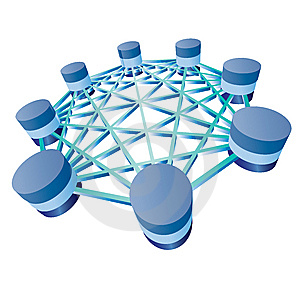 Task sequencing is a major difficulty for distributed systems
Difficulty to integrate workflow and database systems
Verification of temporal properties is hard
Typically verification is harder than evaluation
Evaluating an FO query is ptime data complexity
Verifying that Q ⊆ Q’ is undecidable
Verification will be the topic of the seminar by 	Victor Vianu
DBMSs exchanging data
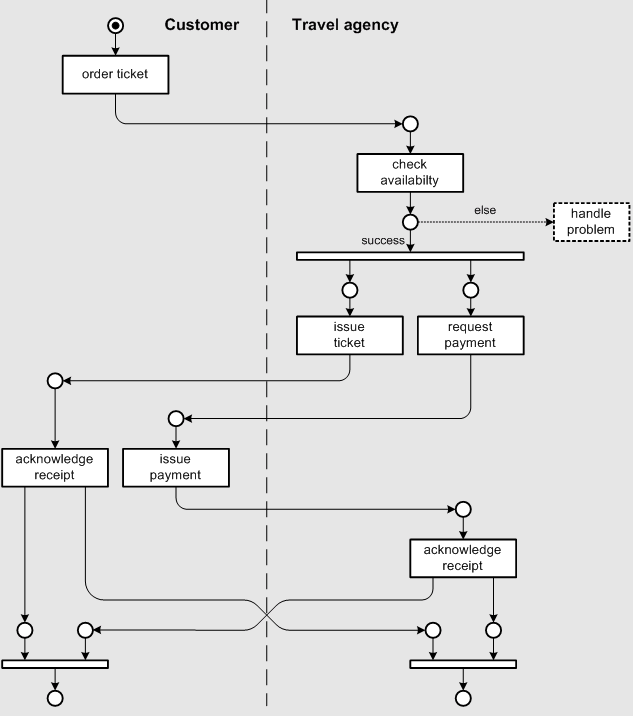 Workflow systems sequencing tasks
35
Example: Dell Supply Chain
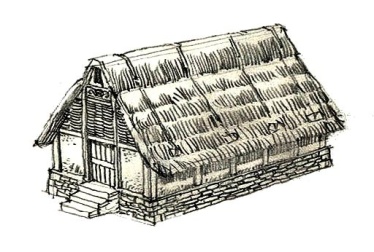 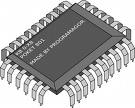 Warehouse
Supplier
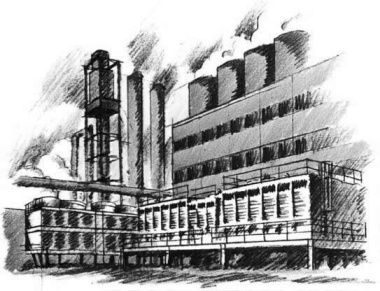 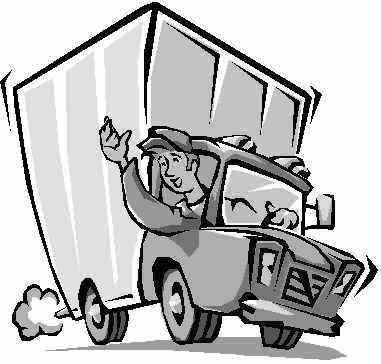 Shipping
Plant
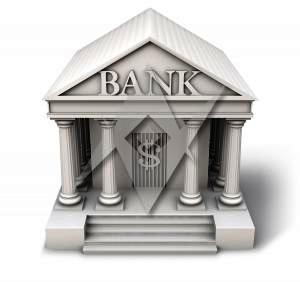 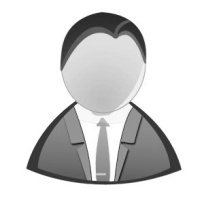 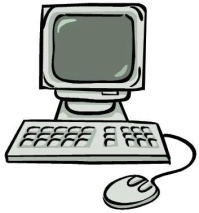 Customer
Bank
Web Store
36
AXML as business artifacts
Concept introduced by IBM
[Nigam & Caswell 03, Hull & Su 07]
Data-centric workflows
A process is described by a document (possibly moving in the enterprise)
The behavior of an artifact is specified by some constraints on its evolution
Vs. state-transition-based workflows
Based on some form of state transition diagrams (BPEL, Petri,…)
Mostly ignore data
webOrder id=7787780
Customer
	Name: John Doe
	Address: Sèvres
Product: committed
	 Ref: PC 456
Factory: Milano
Parts: waiting
orderDate: 2009/07/24
Site: http:// d555.com
Payment: done
	Bank-account …
Delivery: not-active
37
Axml Artifacts move between peers
In webStore	     		In plant		          In delivery
webOrder id=7787780
Customer
	Name: John Doe
	Address: Sèvres
Order selection: on-going
	Ref: PC 456
Factory: undecided
Parts: not-active
orderDate: 2009/07/24
Site: http://d555.com
Payment: pending
Delivery: not-active
webOrder id=7787780
Customer
	Name: John Doe
	Address: Sèvres
Order selection : committed
	 Ref: PC 456
Factory: Milano
Parts: done
orderDate: 2009/07/24
Site: http:// d555.com
Payment: done
      Bank-account: CEIF-4457889
Delivery: on-going
      Address: Orsay
webOrder id=7787780
Customer
	Name: John Doe
	Address: Sèvres
Order selection : committed
	 Ref: PC 456
Factory: Milano
Parts: on-going
orderDate: 2009/07/24
Site: http:// d555.com
Payment: done
	Bank-account …
Delivery: not-active
38
catalogue
WEBSTORE
PLANT
DELIVERY
ARCHIVE
CREDIT APPROVAL
WAREHOUSE
39
Sequencing of operations
Different ways of expressing sequencing of tasks
Guards: preconditions for function calls
Transition-based diagrams
Formulas in temporal logic
Study how they can simulate each other using some “scratch paper”
40
A jewel of active documents
Casting document to a target type
The casting problem
Given 
An active document I 
The signature of the functions
And a target type T
Which functions to call to be sure to reach T?
2-player game
Juliet chooses which function to call
Romeo chooses a value within the domain of the function
Juliet wins if she can reach a document in T
42
An abstraction: active context-free games
On words instead of trees
Game (𝚺,R,T)
𝚺 is a finite alphabet
R set of CF rules
T is a regular target language
w is the start word
Output: true if Juliet has a winning strategy

Alternation of 
	 states (Juliet pick next function to call) and 
	 states (the adversary Romeo picks the answer)
43
Examples
Winning



Start word aba
Strategy
Call the second a
Call all the c’s
Obtain a word in Target
Losing



Start word ab
No strategy
Initially 	#(a) – #(b) = 0
If I call a or b, #(a) – #(b) < 0
a→abc*; b→(ba)*b; c→ab
Target abab(ab)*
44
Fun rewriting game
The problem is undecidable in general

Interesting decidable subcases
MuschollSchwentickSegoufin
Juliet has to traverse the string from left to right
No recursion among function calls
Function call are “linear”
Also in practice, very efficient casting based on unambiguous grammars
45
Conclusion
Some works around Axml
The Axml  system – open-source  (on server, on smartphone)
The useful: Replication and query optimization	
How to evaluate a query efficiently by taking advantage of replication
The useful: Lazy query evaluation
How to evaluate a query without calling all embedded services	
The fun: Casting problem
Which functions to call to “match” a target type 
Active context-free games
The exotic
Diagnosis of communication systems based on datalog optimization
Access control
Distributed design
Probabilistic generation of documents
47
We will come back to distribution
Lesson 6: datalog	- recursion is essential
Lesson 7: distributed data management in general
Lesson 8: distributed knowledge bases
48
Acknowledgements
With many colleagues, in particular: 
Tova Milo (Tel Aviv) 		Victor Vianu (UCSD)
Luc Segoufin (INRIA)		Ioana Manolescu (INRIA)
Georg Gottlob (Oxford) 	Alkis Polyzotis (UCSC)
Angela Bonifati (Lille)	Marie-Christine Rousset (Grenoble)
Balder ten Catte (UCSC)	Yannis Katsis (UCSD)
And PhD students
Omar Benjelloun (Google)	Bogdan Marinoiu (SAP)
Pierre Bourhis (INRIA)	Alban Galland (INRIA)
Marco Manna (Calabria)	Nicoleta Preda (Versailles)
Zoe Abrams (Google)	Emmanuel Taropa (Google)
Bogdan Cautis (Telecom) 	Spyros Zoupanos (Max-Planck-Institut)
And others
49
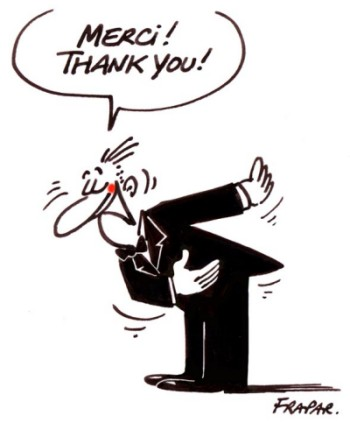 Merci !
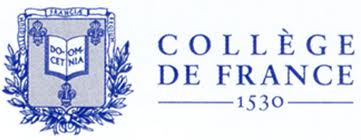 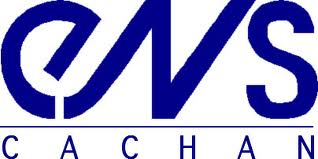 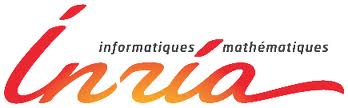 4/3/12
50
Static Analysis and Verification Victor Vianu, U.C. San Diego
PhD from USC 1983
Sabbaticals INRIA, ENS Cachan, Ulm, Telecom
Interests:  database theory, computational logic, Web data
Co-author of Foundations of databases
Aka the Alice book
Vianu has served as 
General Chair of SIGMOD, PODS,
Program Chair of PODS, ICDT
Editor-in-Chief of the J. ACM
ACM Fellow
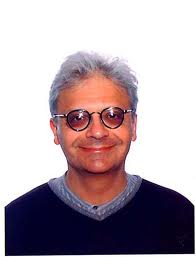 51